Engineering Science
N2
Heat
Module 7
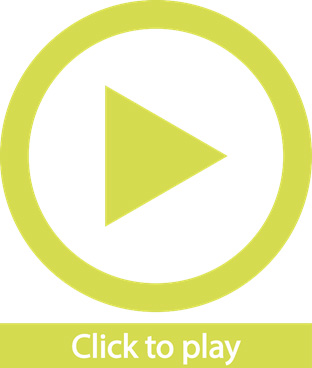 4. A plant which is used to supply hot water heats 6 kg of water per minute. The supply temperature of the water is 18 °C and the temperature of the water leaving the plant is 80 °C. The specific heat capacity of water is 4 200 J/kg.°C. Calculate the heat energy required by the water per hour.
4. (Continued)
5. The heat released by a fuel with a heat value of 20 kJ/kg during a period of 45 s is 50 kJ. Calculate the mass of the fuel that must be burned per hour.
5. (Continued)
5. (Alternate solution)
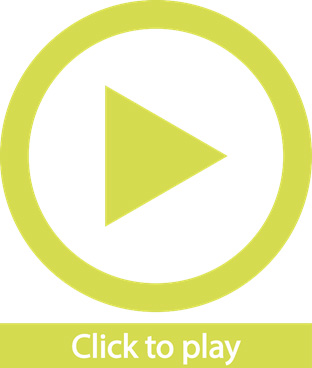 7. An electrical protective device is designed to become operational when the temperature rises too high due to overloading. The normal temperature of the circuit is 20 °C. The length of the element at normal temperature is 150 mm and when overloading occurs, it is 150,3 mm. The linear coefficient of expansion of the element is 0,000 012/°C.
7. (Continued)
a) Calculate the change in length of the element
7. (Continued)
b) Calculate the change in temperature
7. (Continued)
c) Calculate the temperature of the element when it is 150,3 mm
8. The following data refer to a wheel and a steel tyre which is to be fitted around the circumference of the wheel:
• Temperature of wheel and tyre before heating = 25 °C.
• Linear length of tyre before heating = 220,2 mm.
• Linear length of tyre after heating = 222,5 mm.
• Linear coefficient of expansion of steel = 1,2 × 10–5/°C.
8. (Continued)
a) Calculate the change in length of the tyre
8. (Continued)
b) Calculate the change in temperature of the tyre
8. (Continued)
c) Calculate the temperature of the tyre after being heated
8. (Continued)
d) Calculate the diameter of the steel tyre before heating
10. A furnace which is melting copper uses 20 kg of fuel per hour. The heat value of the fuel is 25 MJ/kg and the specific heat capacity of the copper is 390 J/kg.°C. The temperature of the copper when supplied is 13 °C and it melts at 1 082 °C. The mass of copper melted per hour is 650 kg.
10. (Continued)
Calculate the:
10. (Continued)
a) Heat energy supplied by the fuel per hour
10. (Continued)
b) Heat energy required by the copper per hour
10. (Continued)
c) Efficiency of the furnace
10. (Continued)
d) Power wasted
11. A quantity of 8 kg of lead with a specific heat capacity of 0,13 kJ/kg.°C at 120 °C, is placed in water at 20 °C. Calculate the mass of water needed if the final temperature is 40 °C.
11. (Continued)
Test your knowledge of this module by completing the summative activity on page 191 of your Student’s Book.